الإِعجاز البياني في القرآن
محاضرة مقدمة لطلبة المرحلة الرابعة – قسم علوم القرآن
(المحاضرة  الثالثة)
كلية التربية للبنات – جامعة بغداد 
إعداد  أ. م. د. بان حميد فرحان
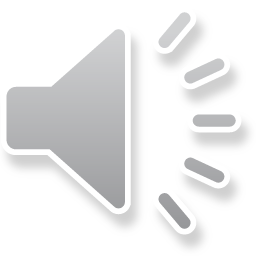 الخامس : الإِيجاز في القرآن الكريم
من خصائص الأسلوب القرآني الإِيجاز وهو التعبير عن المعاني الكثيرة بألفاظ قليلة تؤدي الغرض من غير إخلال بالمعنى.
والإِيجاز نوعان:      إيجاز حذف       و      إيجاز قصر.
     أما إيجاز الحذف فهو: إسقاط كلمة للاجتزاء عنها بدلالة غيرها من الحال أو فحوى الكلام.
     ومن أمثلة إيجاز الحذف قوله تعالى: {وَسْئَلِ الْقَرْيَةَ} فإن الآية تشير إلى شيوع القول في أهل القرية، وأن القرية كلها تكلمت في ذلك، وقوله تعالى: {وَلَوْ أَنَّ قُرْءَانًا سُيِّرَتْ بِهِ الْجِبَالُ أَوْ قُطِّعَتْ بِهِ الأَرْضُ أَوْ كُلِّمَ بِهِ الْمَوْتَى}، ففي هذه الآية إيجاز حذف وهو حذف الجواب كأنه قيل لكان هذا القرآن كذا وكذا... والحذف هنا أبلغ من الذكر لأن النَفْس تذهب كل مذهب في القصد من الجواب، ولو ذكر الجواب لقصر على الوجه الذي تضمنه البيان.
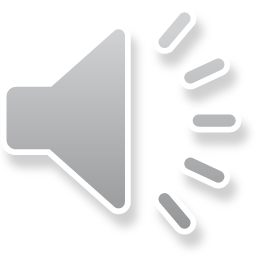 وأما إيجاز القصر فهو: بُنْيَةُ الكلام على تقليل اللفظ وتكثير المعنى من غير حذف وله أمثلة كثيرة في القرآن حتى لا تكاد تخلو منه سورة أو جزء سورة. ومن أمثلة إيجاز القصر:
قوله تعالى: {إِنَّ فِرْعَوْنَ عَلا فِي الأَرْضِ وَجَعَلَ أَهْلَهَا شِيَعًا يَسْتَضْعِفُ طَآئِفَةً مِّنْهُمْ يُذَبِّحُ أَبْنَاءَهُمْ وَيَسْتَحْىِ نِسَآءَهُمْ إِنَّهُ كَانَ مِنَ الْمُفْسِدِينَ}. وهي تشتمل على جملة وتفصيل وتفسير: ذكر العلو في الأرض باستضعاف الخلق  بذبح الولدان وسبي النساء، وإذا تحكم في هذين الأمرين، فما ظنك بما دونهما ؟ لأن النفوس لا تطمئن على هذا الظلم والقلوب لا تقر على هذا الجور. ثم ذكر الفاصلة التي أوغلت في التأكيد، وكفت في التظليم، وردت آخر الكلام على أوله وعطفت عجزه على صدره.
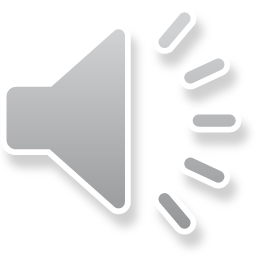 ومن أمثلة إيجاز القصر، قوله تعالى: {وَلَكُمْ فِي الْقِصَاصِ حَيَاةٌ} وقد كان العرب يستحسنون بل يعجبون بحكمة قالوها ويعتبرونها قمة البلاغة لما فيها من إيجاز وهي قولهم ((القتل أنفى للقتل)).
وقوله تعالى: {وَلَكُمْ فِي الْقِصَاصِ حَيَاةٌ} يفوق ما استحسنه العرب من أربعة أوجه  هي :

الأول: إن الآية أكثر فائدة، ففيها من المعاني والفوائد ما في قولهم (القتل أنفى للقتل) وزيادة المعاني الحسنة الاتية:
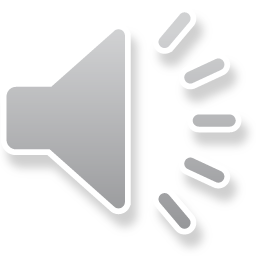 أ – إبانة العدل بذكر كلمة القصاص وأن القتل ليس تشفياً من المقتول.
ب – الترغيب في القصاص بذكر الحياة وجعلها نتيجة له.
جـ - القصاص يشمل النفس والأعضاء بخلاف لفظ القتل، فإنه قاصر على النفس.
ثم إن مفاد الآية مستقيم على إطلاقه لأن الإنسان إذا علم أن اعتداءه على الآخرين يوجب القصاص منه ارتدع عن قتلهم أو جرحهم فكان ذلك سبب حياته وحياة من أراد قتله. أما الحكمة فإن مفادها غير مستقيم على إطلاقه، فليس كل قتل أنفى للقتل كما تقول، بل إن القتل عدواناً أدعى للقتل وليس أنفى له.
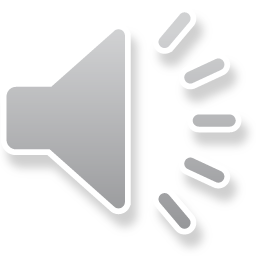 الثاني: الآية أوجز عبارة، فإن قوله تعالى: {الْقِصَاصِ حَيَاةٌ} تتكون من عشرة أحرف، أما قولهم ((القتل أنفى للقتل)) فيتكون من أربعة عشر حرفاً.
الثالث: الآية لا تكرار فيها بخلاف حكمة العرب ففيها تكرار لفظ القتل.
الرابع: الآية أحسن تأليفاً لملاءمة حروفها بعضها بعضاً، يقول الرماني: "وأما الحسن بتأليف الحروف المتلائمة فهو مدرك بالحس وموجود في اللفظ، فإن الخروج من الفاء إلى اللام أعدل من الخروج من اللام إلى الهمزة، لبعد الهمزة عن اللام. وكذلك الخروج من الصاد إلى الحاء أعدل من الخروج من الألف إلى اللام».
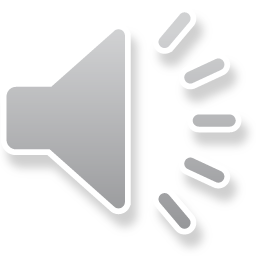 السادس: التكرار في القرآن الكريم
وهو من أساليب الفصاحة في اللغة العربية لما ينطوي عليه من فوائد في الكلام. فإن كلام البلغاء لا يتكرر عبثاً وإنما لفوائد ومعان جديدة. ولما كان هذا حال كلام العرب، فكلام الله أولى بذلك فإنك لا ترى كلمة أو آية تكررت إلا لحكمة وفائدة. (وقد تحدثنا عن التكرار في حديثنا عن الأسلوب القرآني).
وقد استعمل التكرار في القرآن جرياً على عادة العرب في كلامهم، وأهم فوائد التكرار في القرآن فهي:
1 - تقرير المعنى وتوكيده، فإن الكلام إذا تكرر تقرر. وقد ظهر هذا الأمر في المواطن التالية:
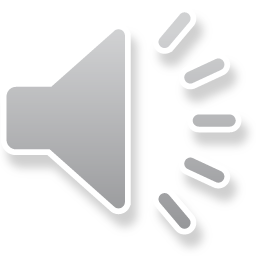 أ – في الآيات المسوقة للوعيد والتهديد، كقوله تعالى: {كَلا سَوْفَ تَعْلَمُونَ * ثُمَّ كَلا سَوْفَ تَعْلَمُونَ}، وقوله تعالى: {وَمَآ أَدْرَاكَ مَا يَوْمُ الدِّينِ * ثُمَّ مَآ أَدْرَاكَ مَا يَوْمُ الدِّينِ}.
ب – في الآيات المسوقة في مقام التعظيم والتهويل أو التعجب، كقوله تعالى: {الْقَارِعَةُ مَا الْقَارِعَةُ}، وقوله تعالى: {الْحَآقَّةُ * مَا الْحَآقَّةُ}، وقوله تعالى: {إِنَّآ أَنزَلْنَاهُ فِي لَيْلَةِ الْقَدْرِ * وَمَآ أَدْرَاكَ مَا لَيْلَةُ الْقَدْرِ}وقوله تعالى: {فَقُتِلَ كَيْفَ قَدَّرَ * ثُمَّ قُتِلَ كَيْفَ قَدَّرَ}.
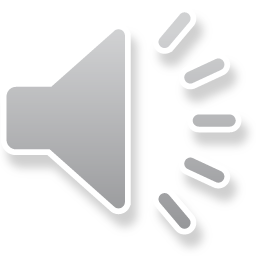 جـ - في الآيات المسوقة في التنبيه على ما ينفي التهمة حتى يتلقى الكلام بالقبول، كقوله تعالى: {وَقَالَ الَّذِي ءَامَنَ يَا قَوْمِ اتَّبِعُونِ أَهْدِكُمْ سَبِيلَ الرَّشَادِ * يَا قَوْمِ إِنَّمَا هَذِهِ الْحَيَاةُ الدُّنْيَا مَتَاعٌ وَإِنَّ الأَخِرَةَ هِيَ دَارُ الْقَرَارِ}.
د – في الآيات المسوقة في مقام الاتعاظ، كقوله تعالى: {فَكَيْفَ كَانَ عَذَابِي وَنُذُرِ}، وقوله تعالى: {وَلَقَدْ يَسَّرْنَا الْقُرْءَانَ لِلذِّكْرِ}.
هـ - في الآيات المسوقة في مقام إنعام الله على عباده وبيان قدرته كقوله تعالى: {أَفَرَءَيْتُم مَّا تُمْنُونَ} وقوله: {أَفَرَءَيْتُم مَّا تَحْرُثُونَ}، وقوله: {أَفَرَءَيْتُمُ الْمَآءَ الَّذِي تَشْرَبُونَ}.
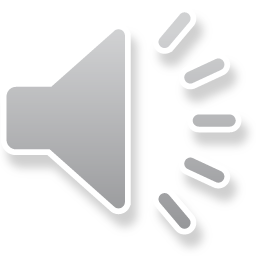 2 - إذا طال الكلام وخشي تناسي الأول أعيد ثانياً تجديداً لعهده، كقوله تعالى: {أَفَرَءَيْتُمُ النَّارَ الَّتِي تُورُونَ} وقوله تعالى في نفس السورة {ثُمَّ إِنَّ رَبَّكَ لِلَّذِينَ هَاجَرُواْ مِن بَعْدِمَا فُتِنُواْ ثُمَّ جَاهَدُواْ وَصَبَرُواْ إِنَّ رَبَّكَ مِن بَعْدِهَا لَغَفُورٌ رَّحِيمٌ}. وغيرها من الأمثلة كثير. 
3 - بيان إعجاز القرآن للعرب فإن من عجز عن الإِتيان بالمعنى بصورة واحدة فإنه يعجز من باب أولى عن الإِتيان بالمعنى الواحد بصور وقوالب لفظية غاية في الفصاحة والبيان.
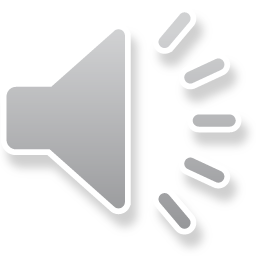 4 - إفادة معنى جديد فإن بعض الآيات تكررت في كتاب الله وفي كل مرة تكون متعلقة بما قبلها، كقوله تعالى: {فَبِأَىِّ ءَالآءِ رَبِّكُمَا تُكَذِّبَانِ} كررت هذه الآية في سورة الرحمن إحدى وثلاثين مرة، ثمان مرات عقيب آيات فيها تعداد عجائب خلق الله وبدائع صنعه ومبدأ الخلق ومعادهم فناسب ذكر الآلاء عقيب كل ذلك. ثم تلتها سبع آيات فيها ذكر النار وأهوال يوم القيامة، فحسن ذكر الآلاء عقيبها لأن في صرف المؤمن عن عذاب النار أكبر نعمة، وبعد هذه السبع ثمان آيات في وصف الجنتين وأهلهما ونعيمهم فيهما فحسن أن يذكر عقيبها نعم الله على المؤمنين أن وفقوا للعمل الصالح فاستحقوا الجنتين، ثم بعد ذلك ثمان آيات للجنتين اللتين دونهما، ومن استحقها بتوفيق الله ناسب ذكر نعمة الله عليه.
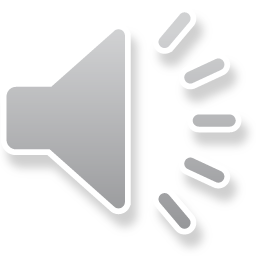